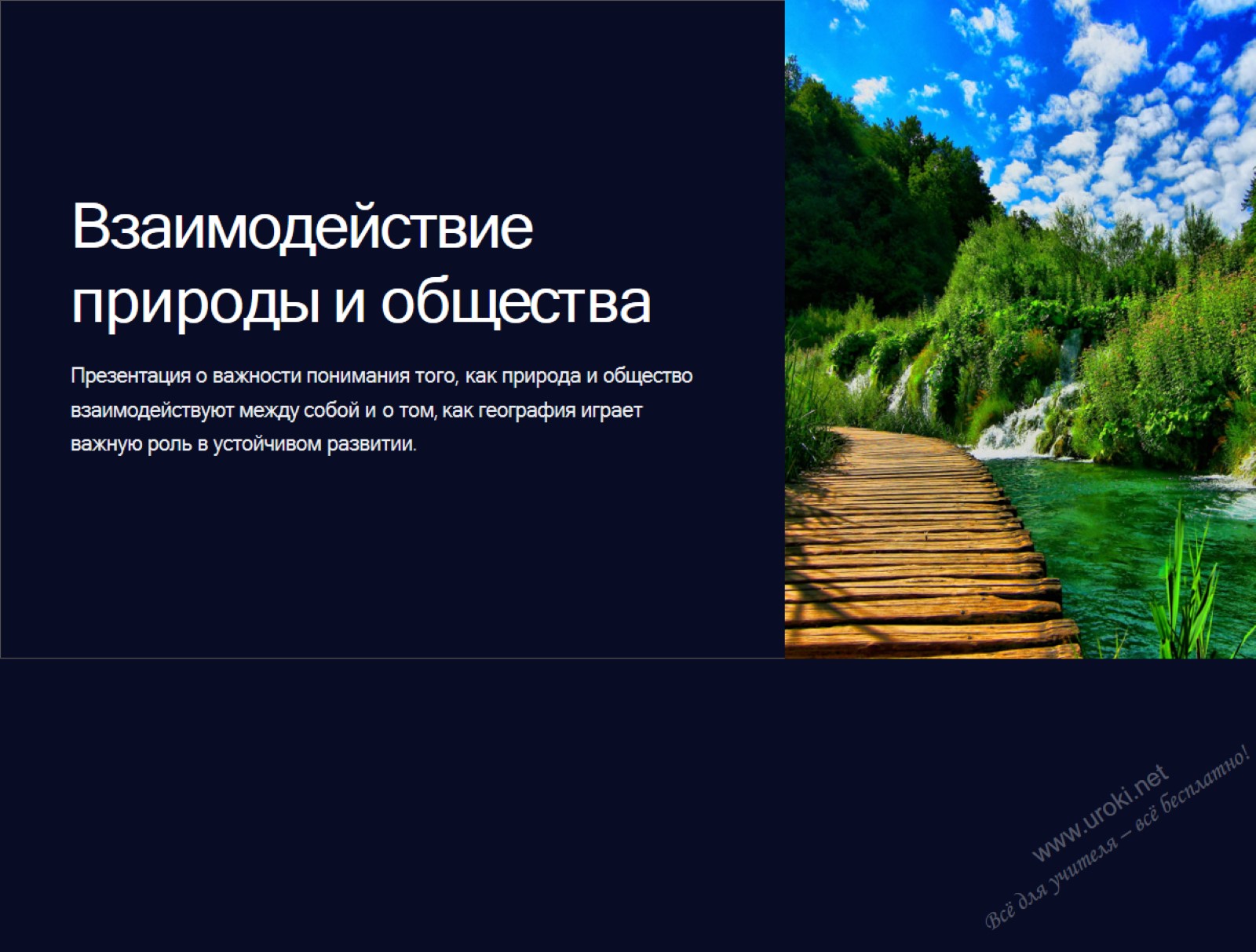 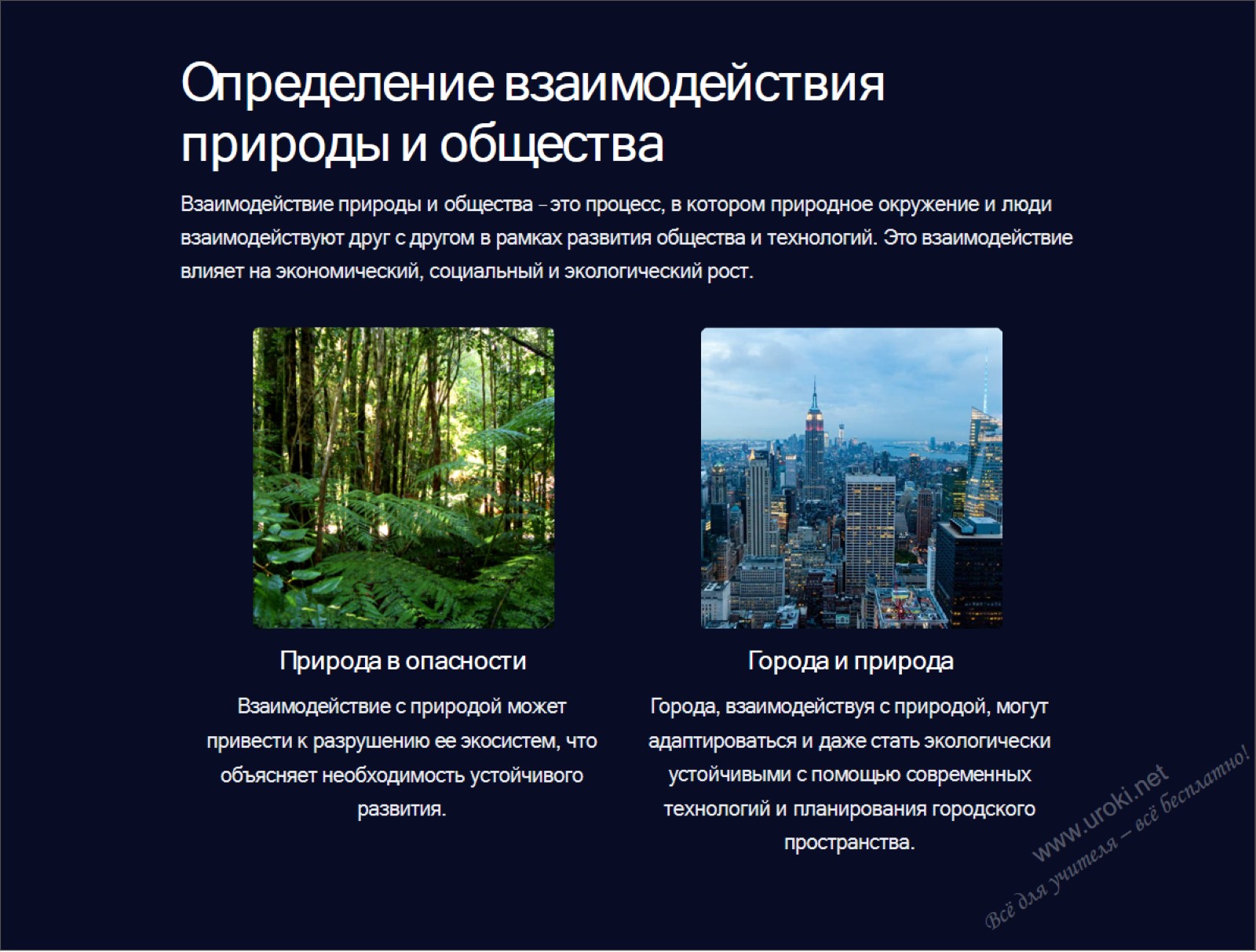 Определение взаимодействия  природы и общества
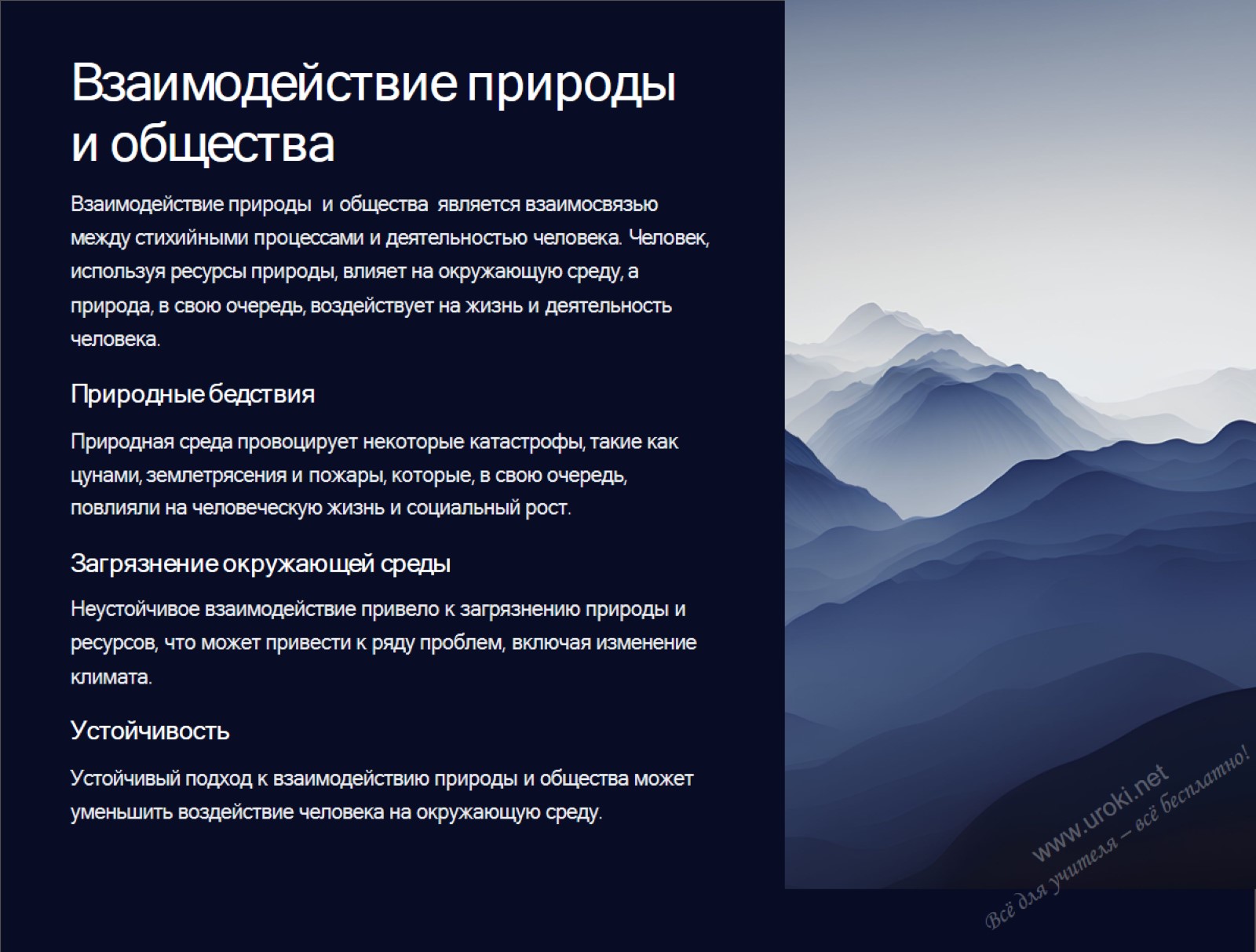 Взаимодействие природы  и общества
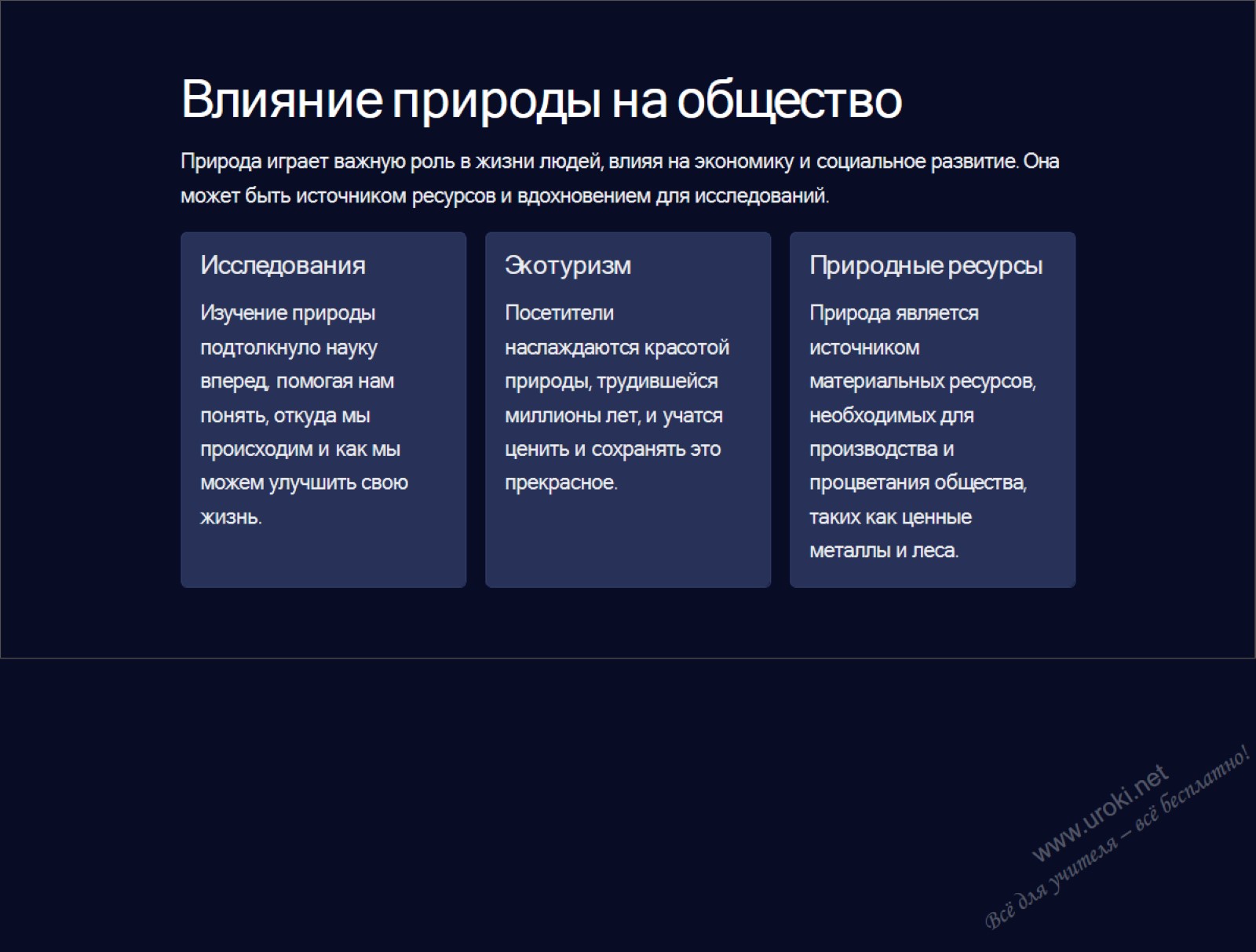 Влияние природы на общество
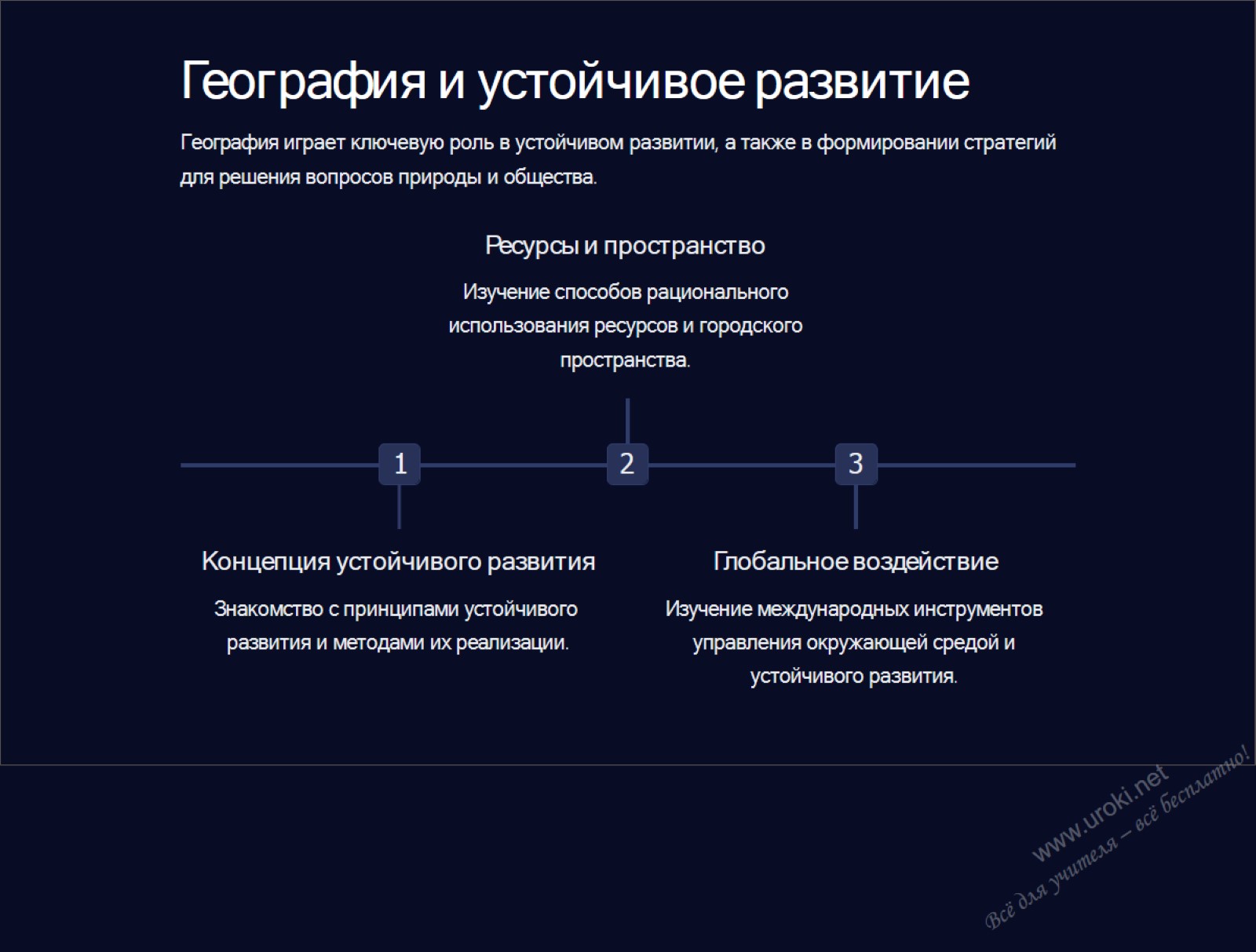 География и устойчивое развитие
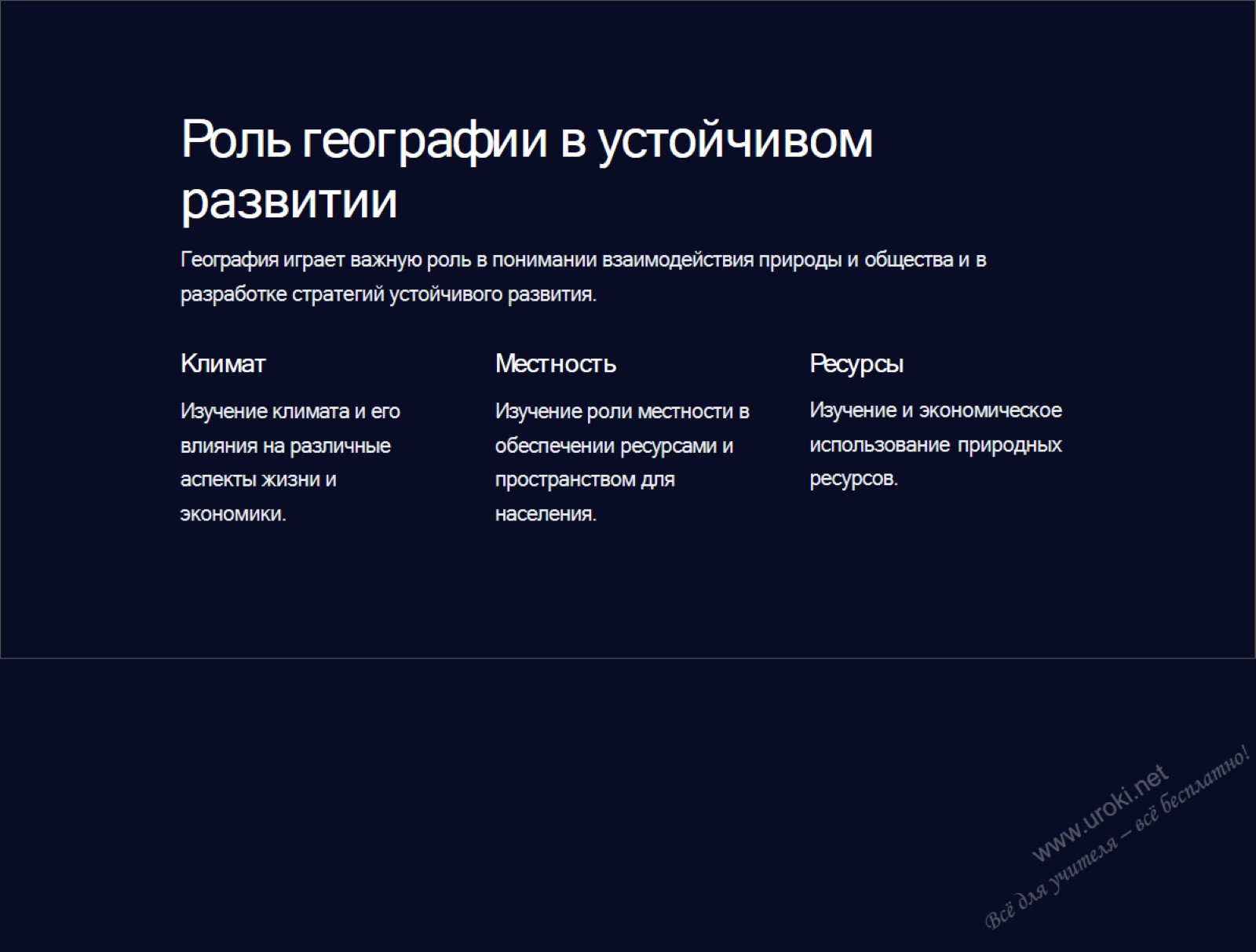 Роль географии в устойчивом  развитии
География играет важную роль в понимании взаимодействия природы и общества и в  разработке стратегий устойчивого развития.
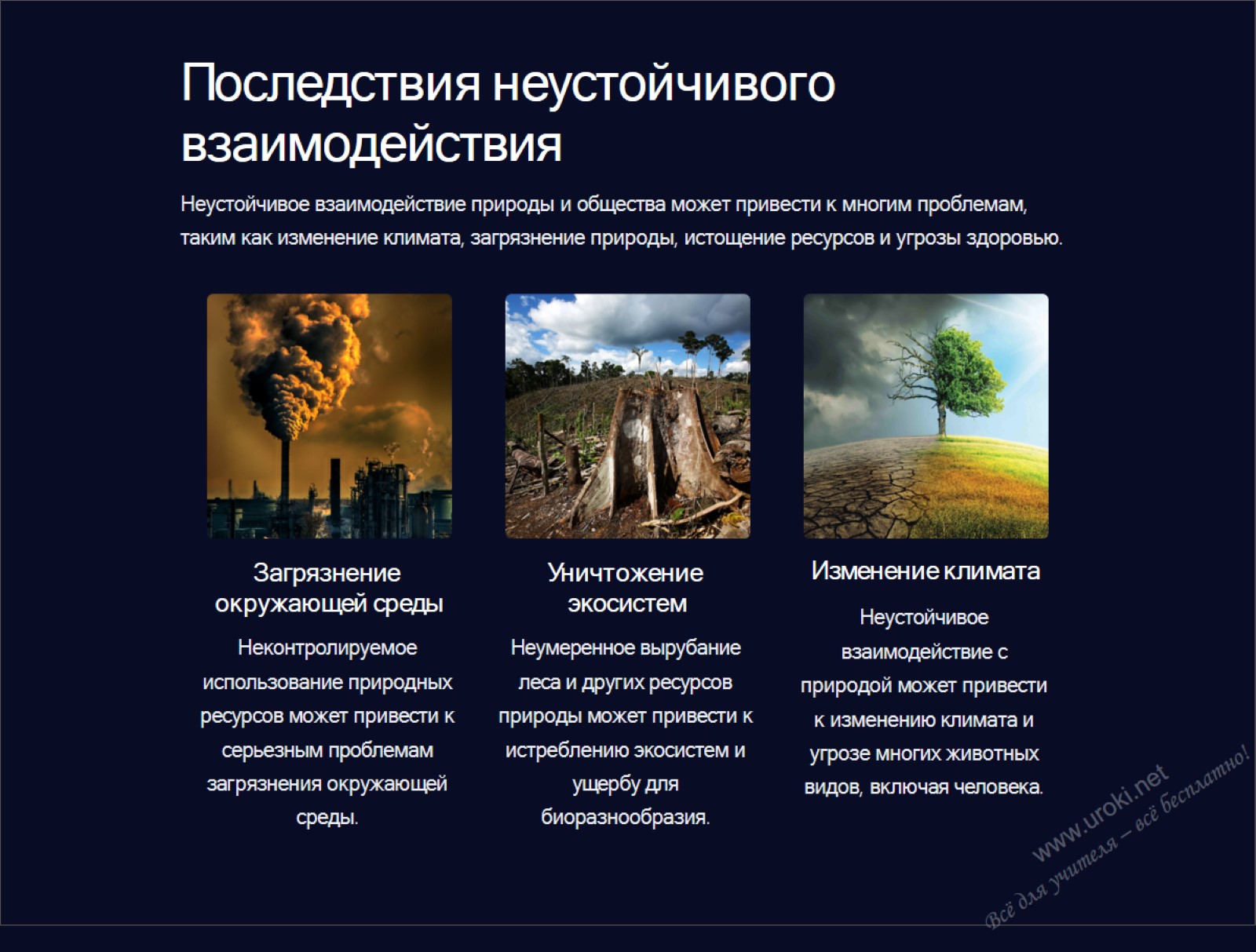 Последствия неустойчивого  взаимодействия
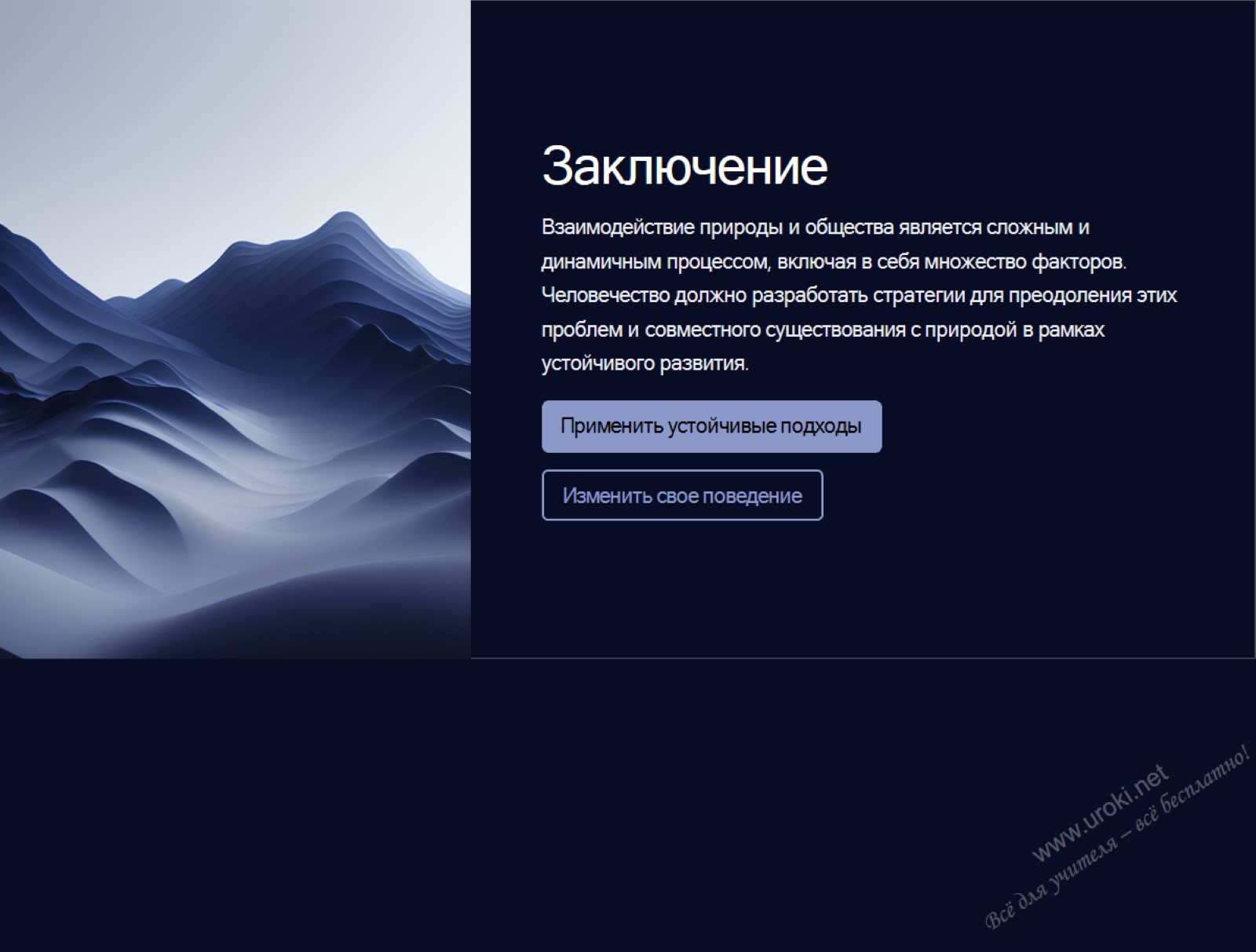 Заключение